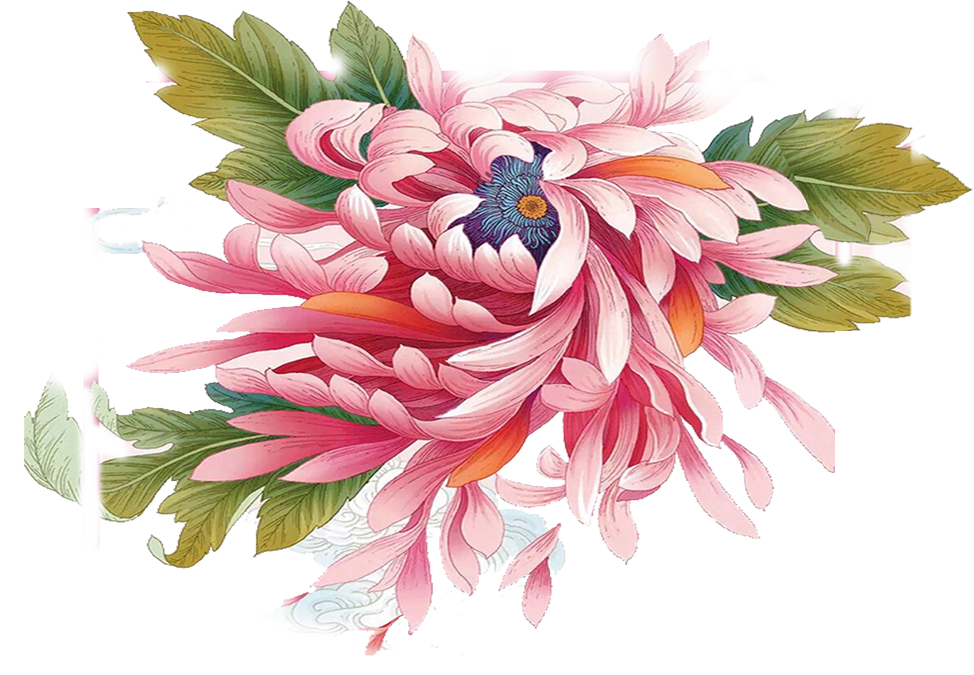 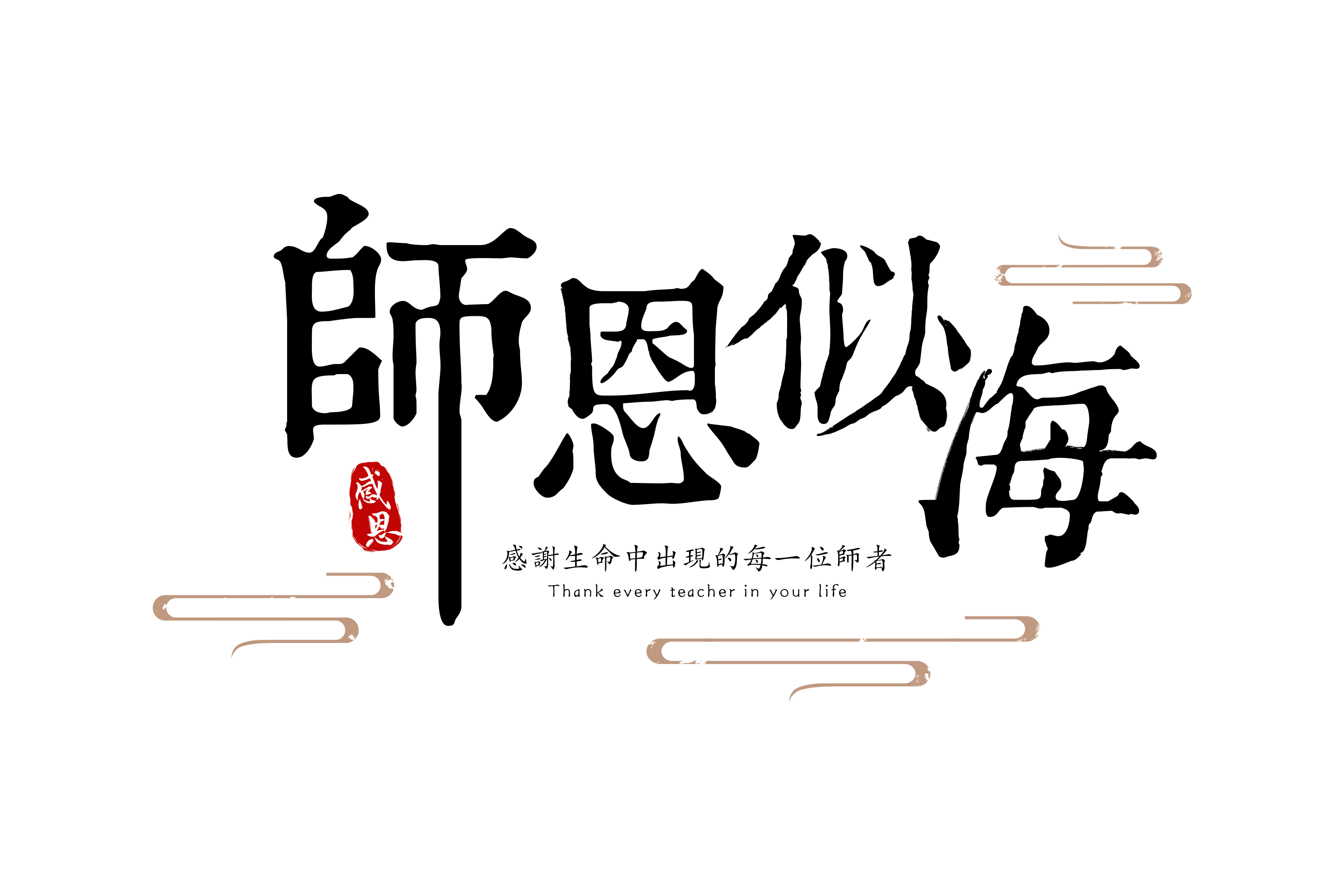 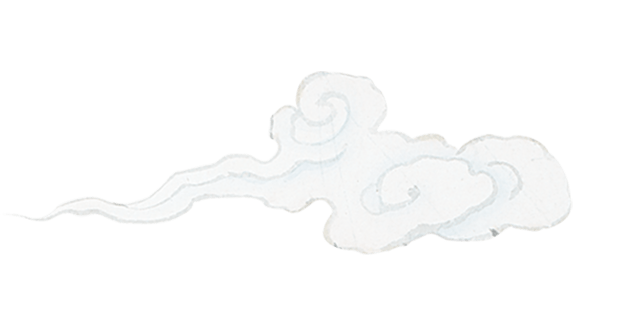 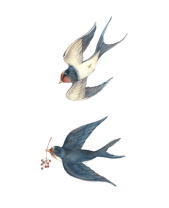 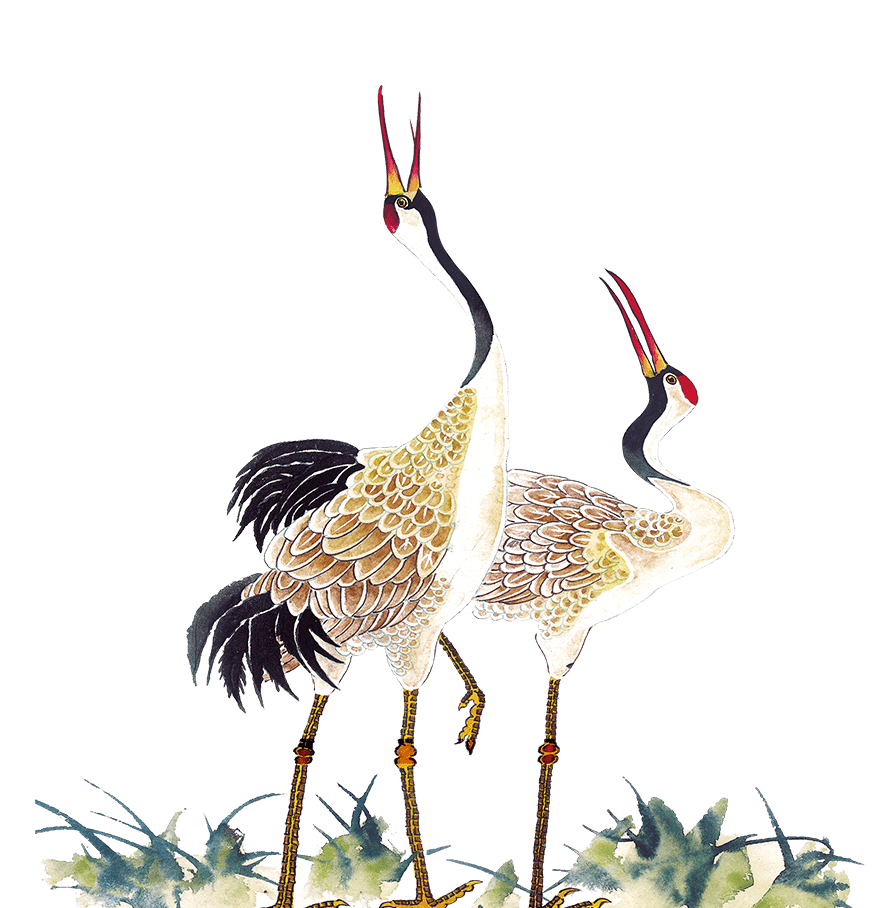 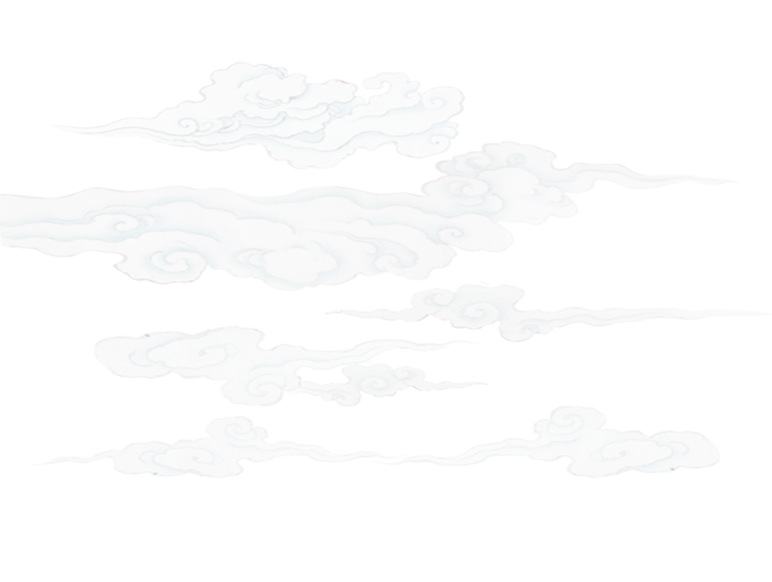 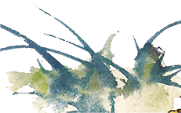 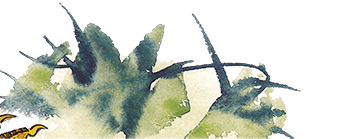 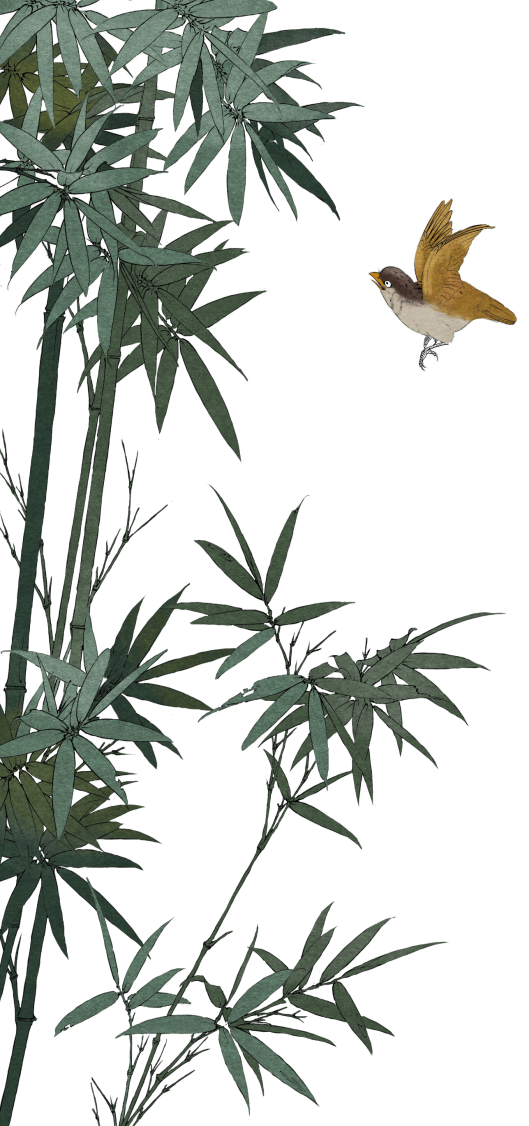 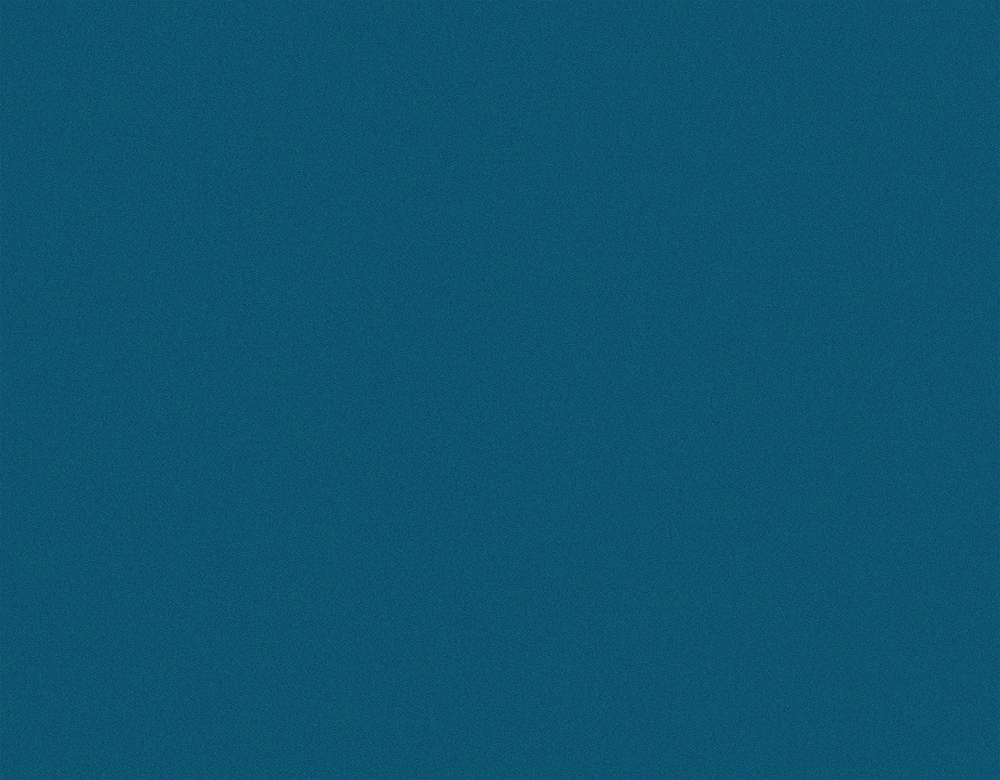 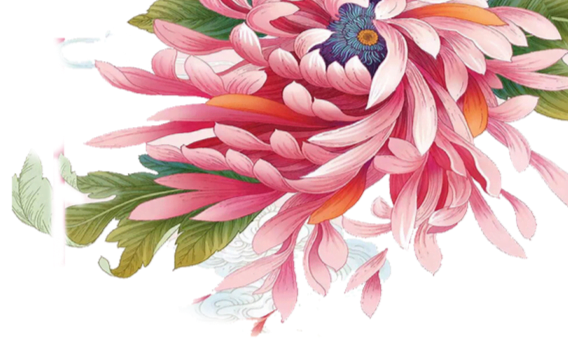 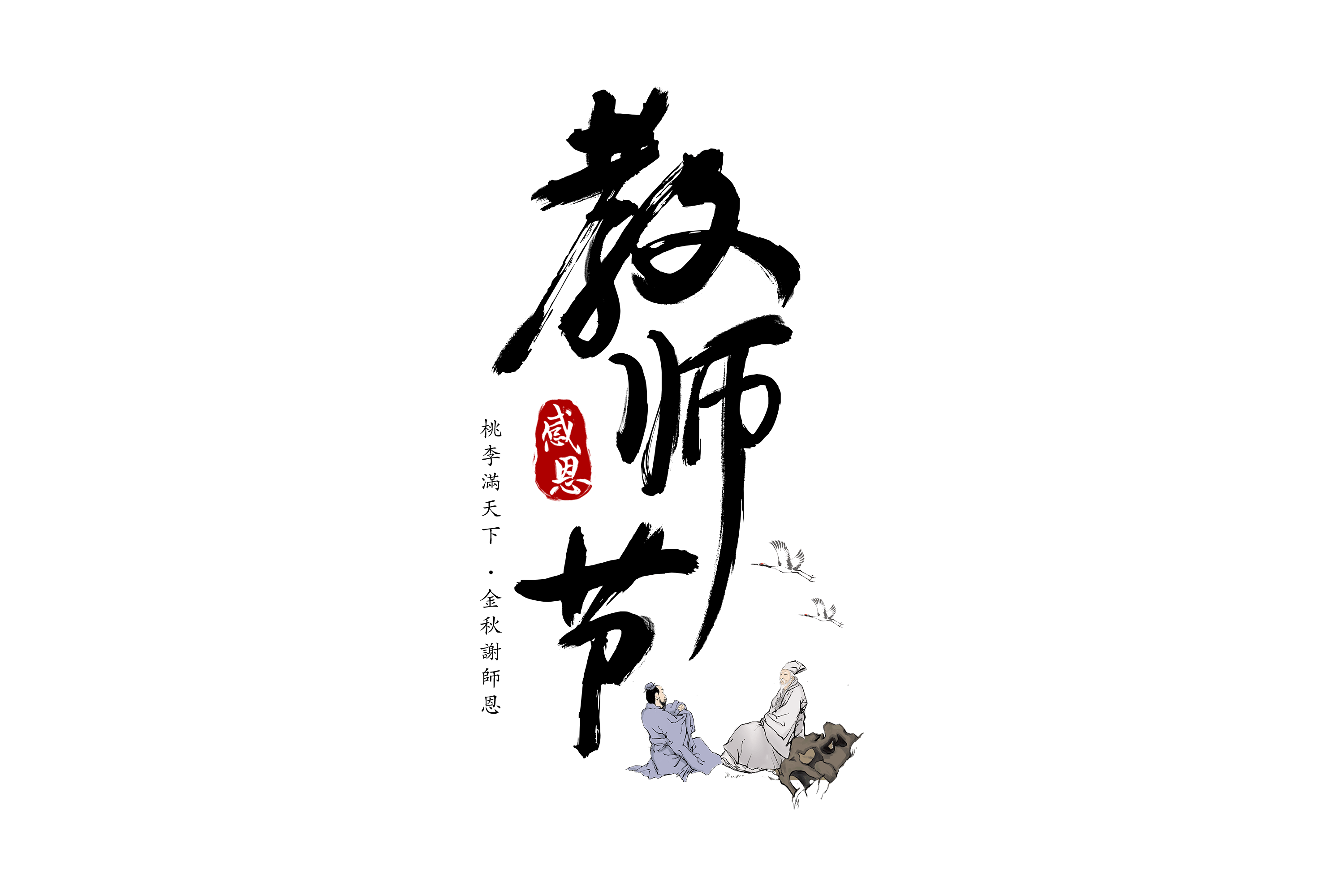 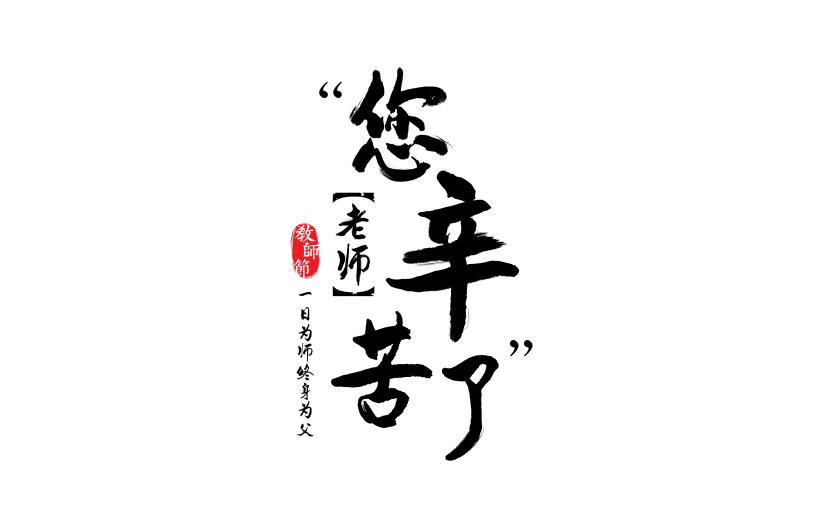 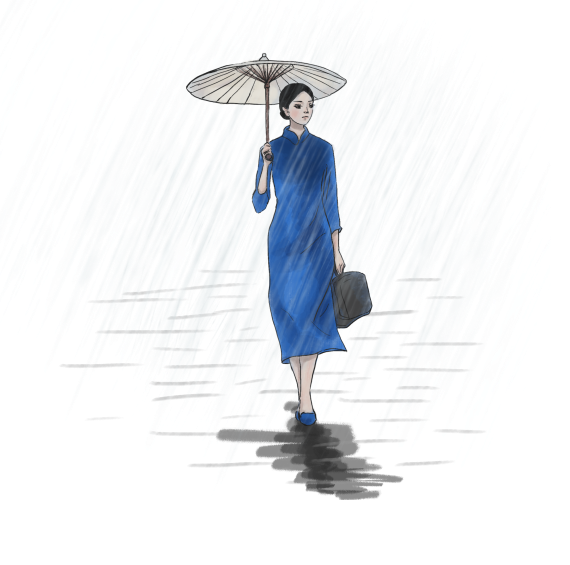 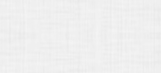 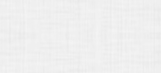 占位符
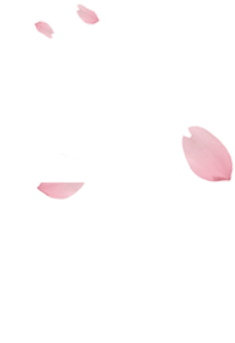 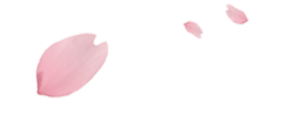 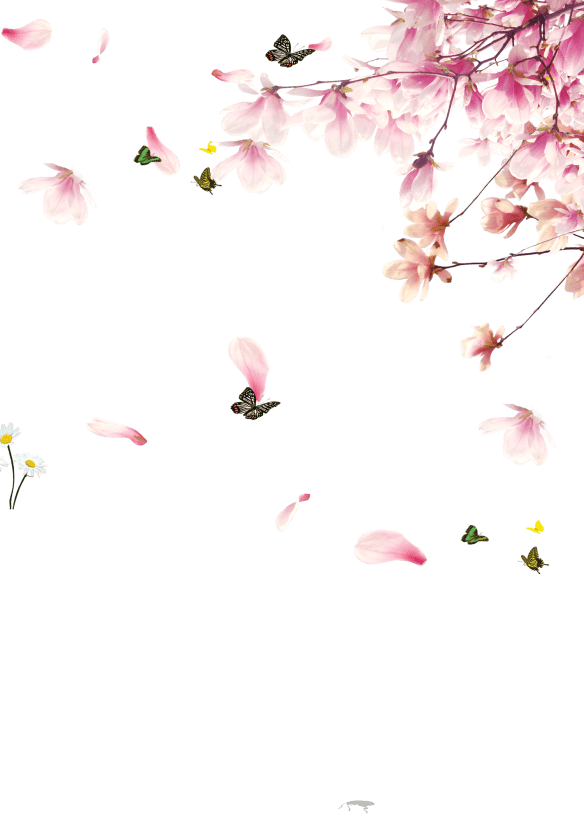 感恩老师
九月
秋风飒飒
秋叶飘飘
这是秋的季节
是收获的季节
是回报的季节

老师
这个季节
您是主题
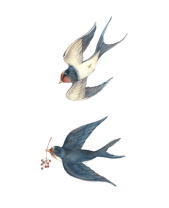 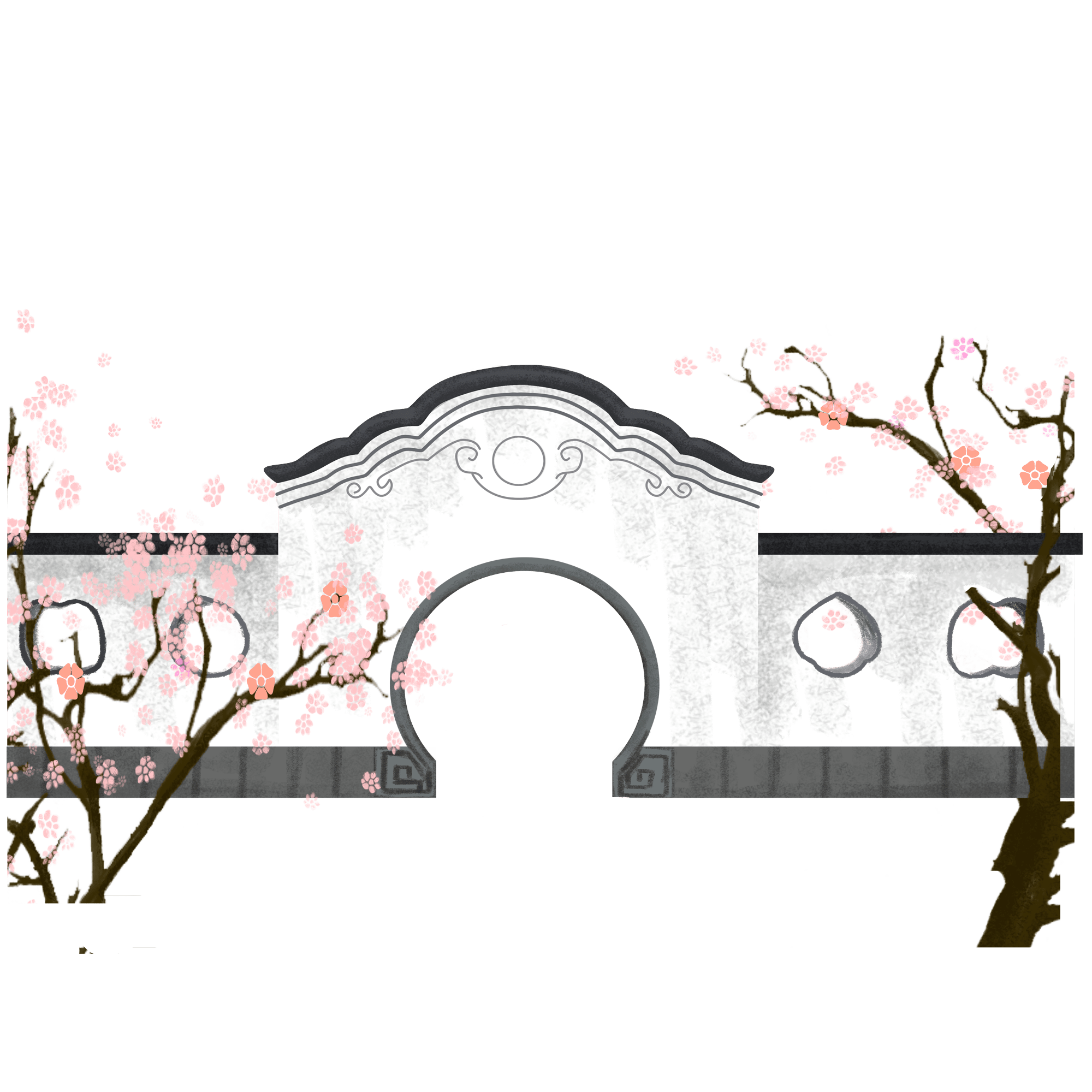 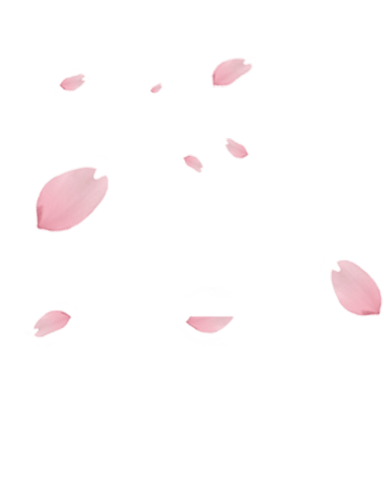 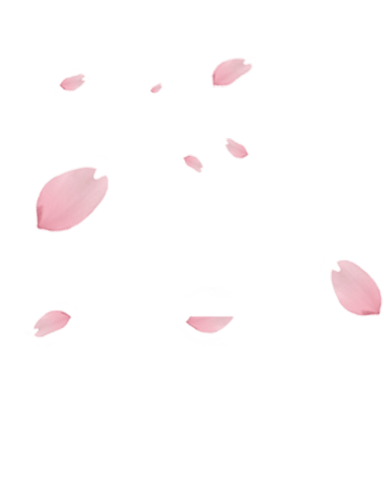 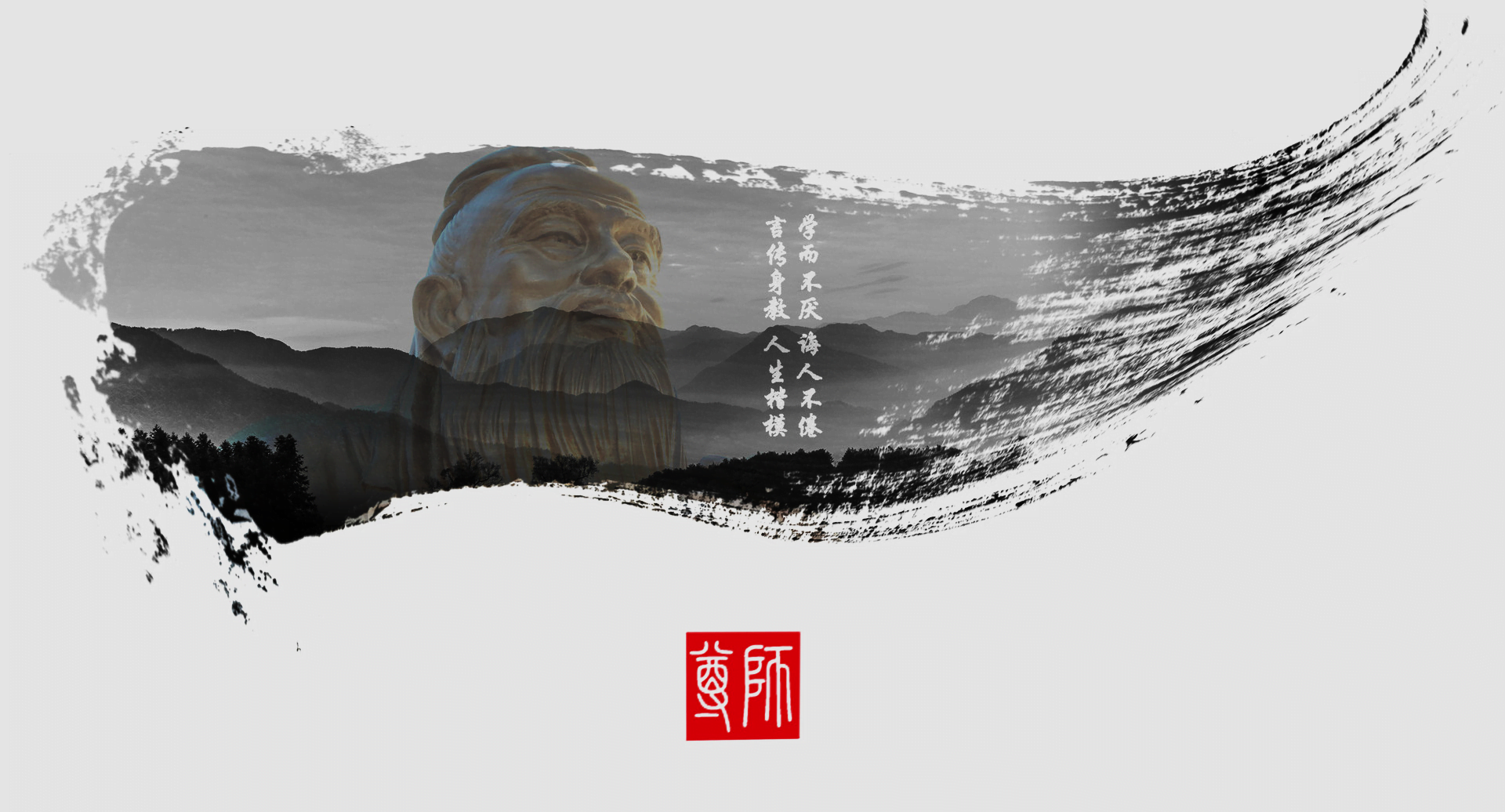 感恩您的用心良苦
感谢您的不厌其烦
您的每一句叮咛
都像温热的咖啡
让我们回味无穷
节日PPT模板 http:// www.PPT818.com/jieri/
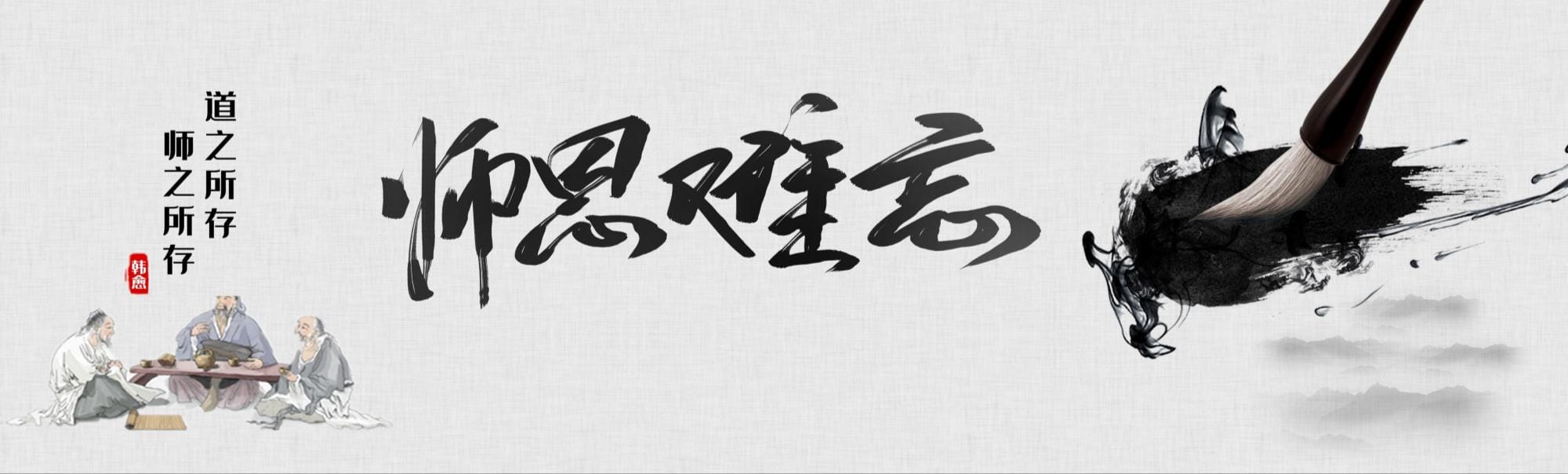 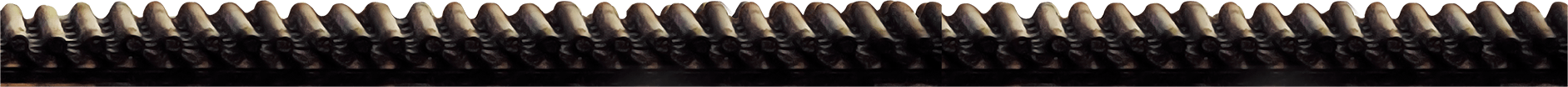 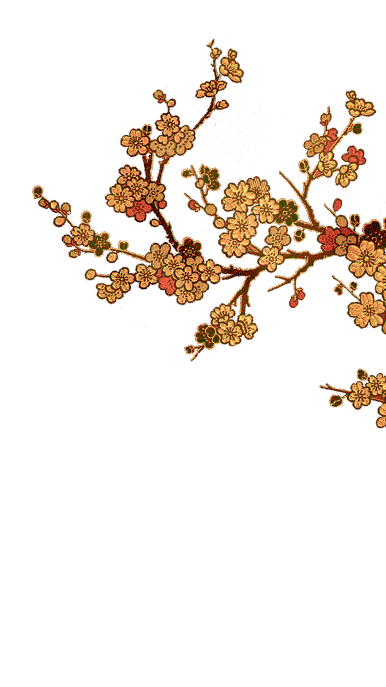 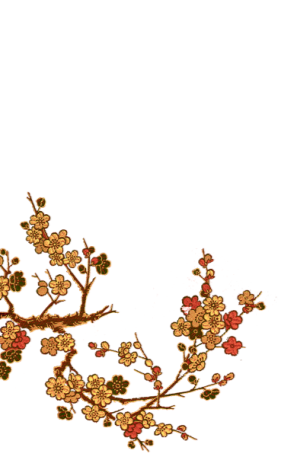 尊敬的XXX老师：
一曲赞歌唱不尽您的华丽的篇章，一支粉笔却写就了您的人生轨迹;
三万桃李报答不了您的如山恩情，三千青丝染霜却谱写出您的人生。
愿恩师永远幸福!
您的学生：XXXX
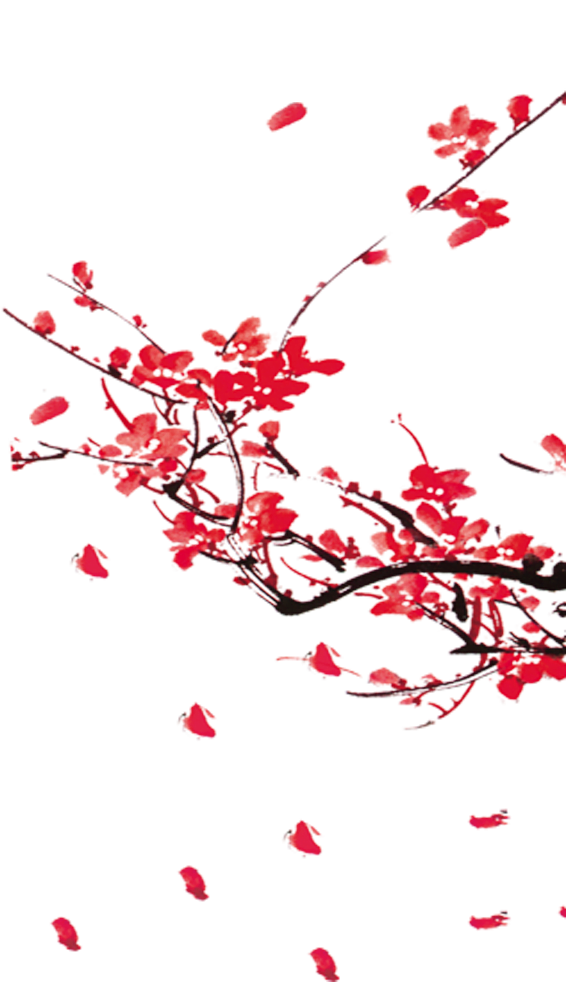 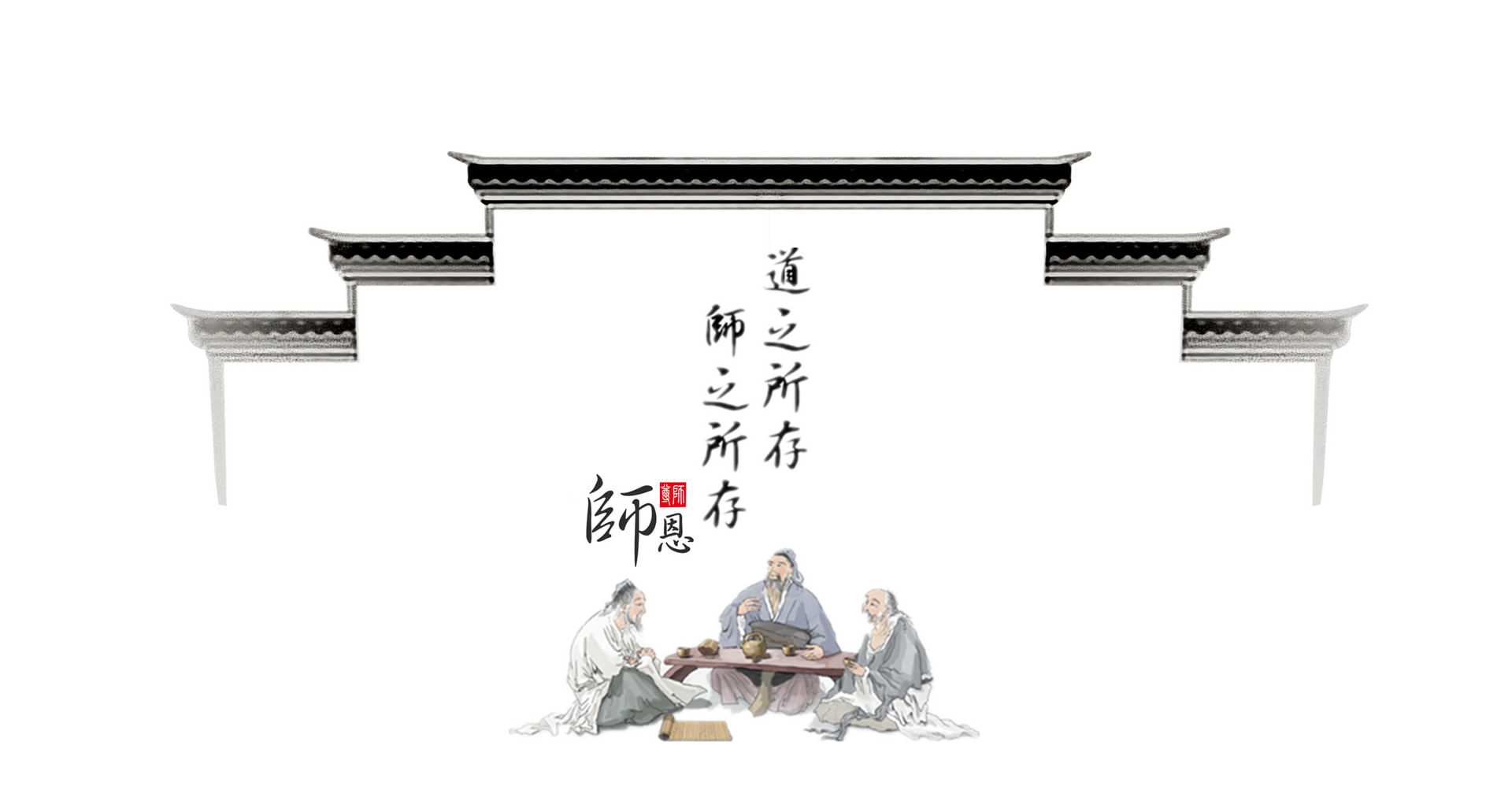 占位符
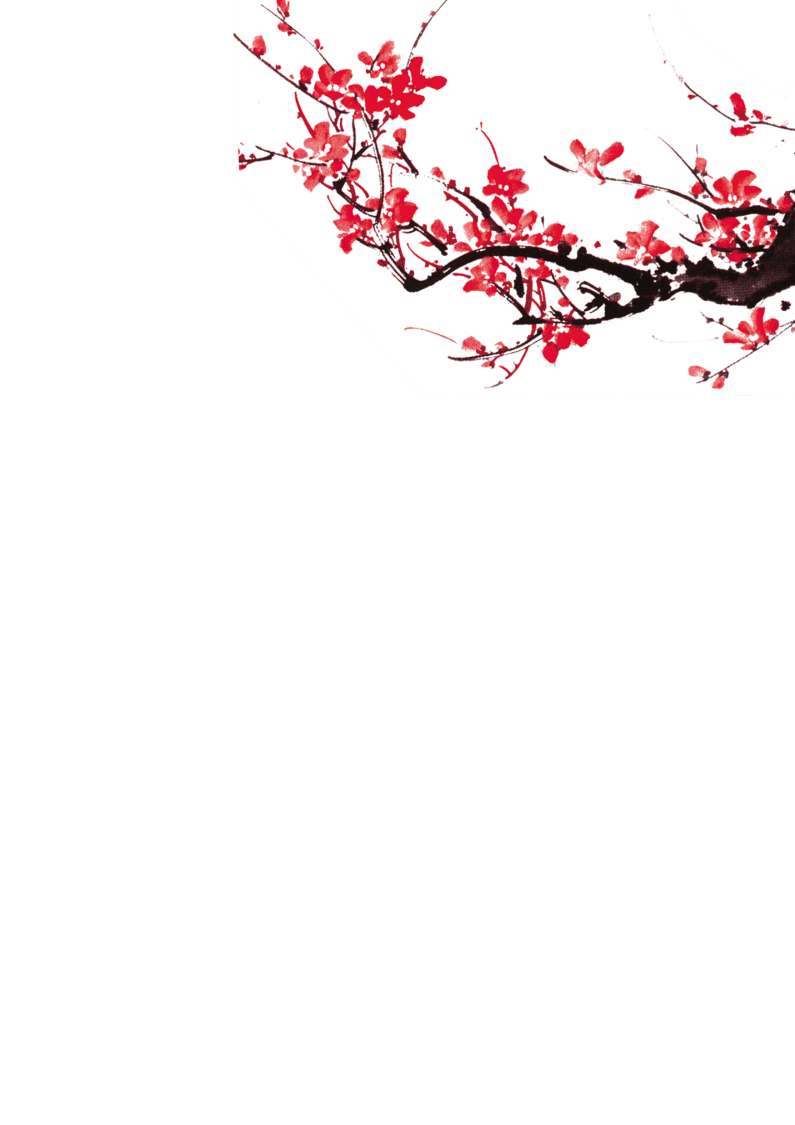 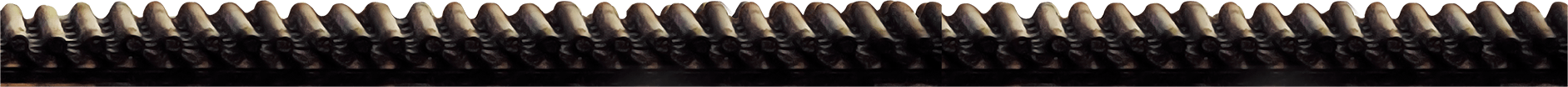 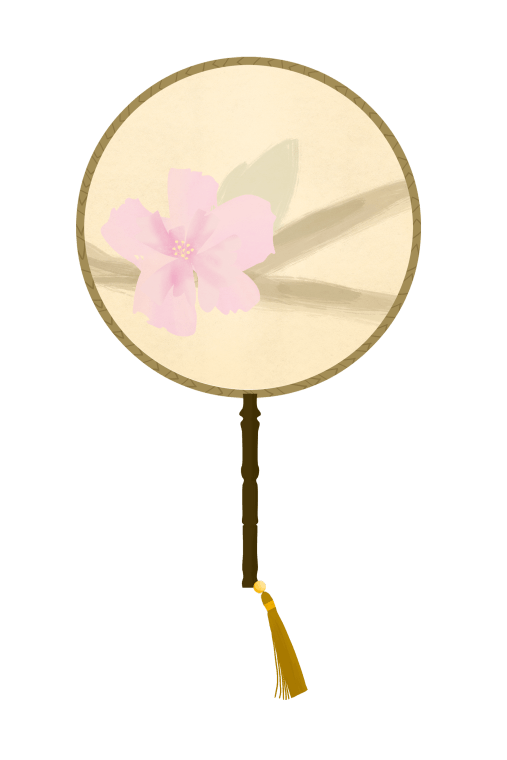 节
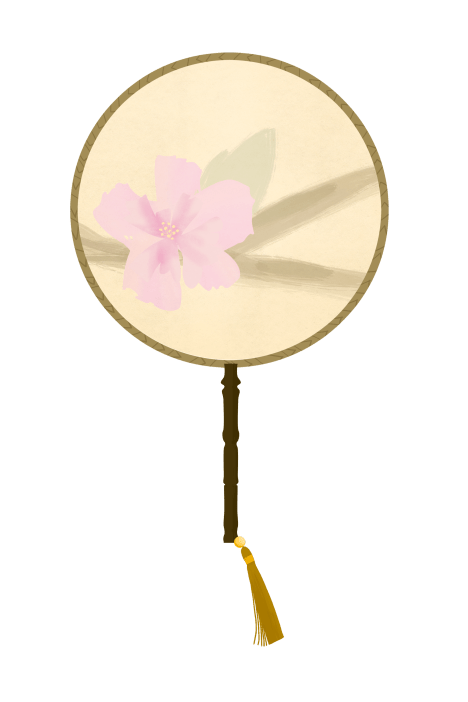 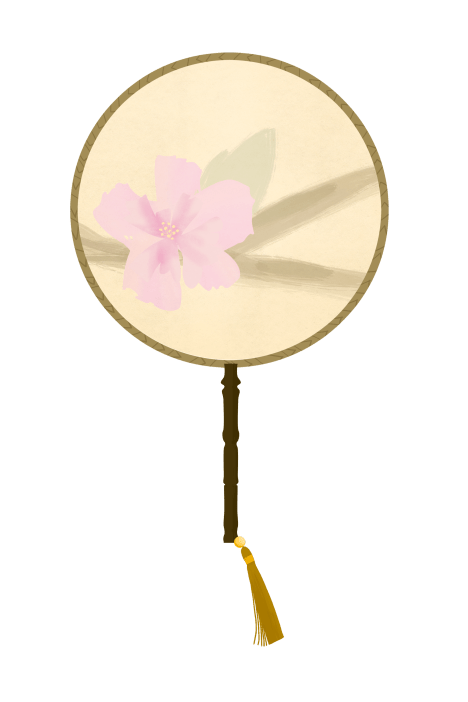 师
快
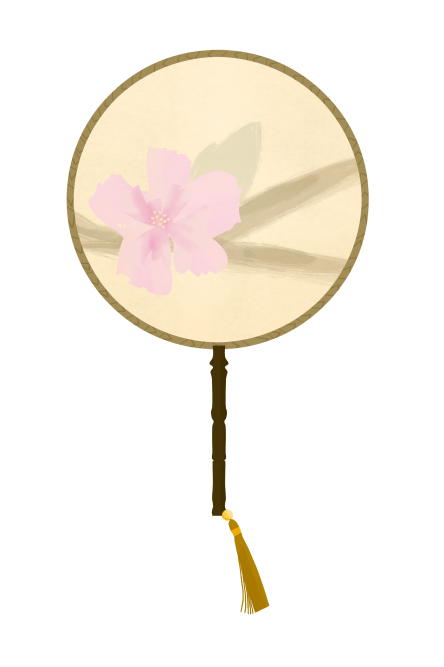 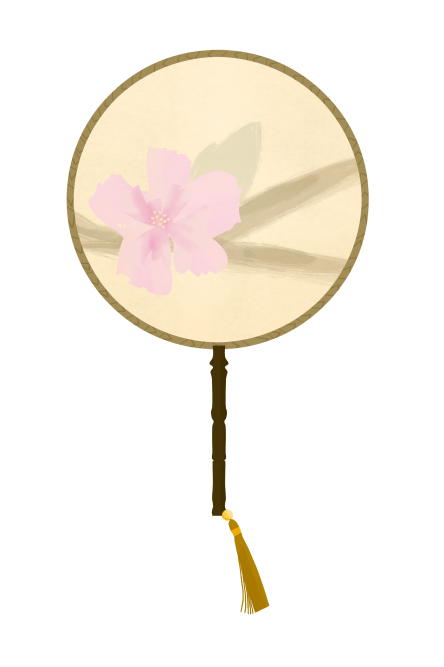 乐
教
愿天下每一位师者,岁岁平安，年年如意，身体康健！
占位符